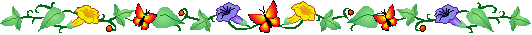 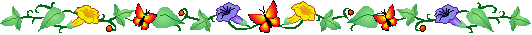 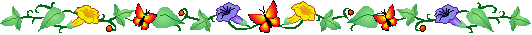 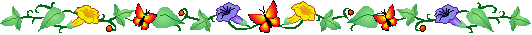 NhiÖt liÖt chµo mõng 
C¸c C« Gi¸o cïng c¸c vÞ ®¹i biÓu
vÒ Dù giê
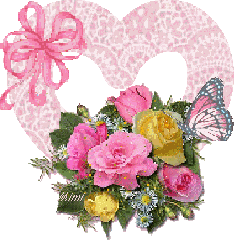 Giáo viên: Nguyễn Thị Phượng
Lớp 5 – 6 tuổi  Trường MN Thạch Cầu
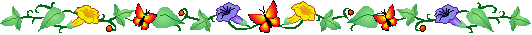 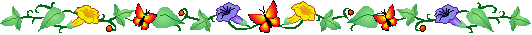 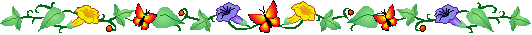 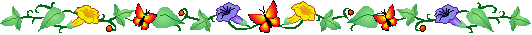 Gi¸o ¸n
M«n: Kỹ năng sống§Ò tµi : Dạy trẻ đối phó với kẻ bắt cócGiáo viên: Nguyễn Thị Phượng
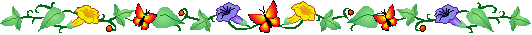 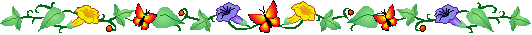 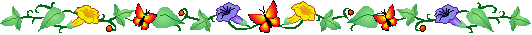 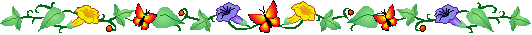 Trò chơi
Nối tranh
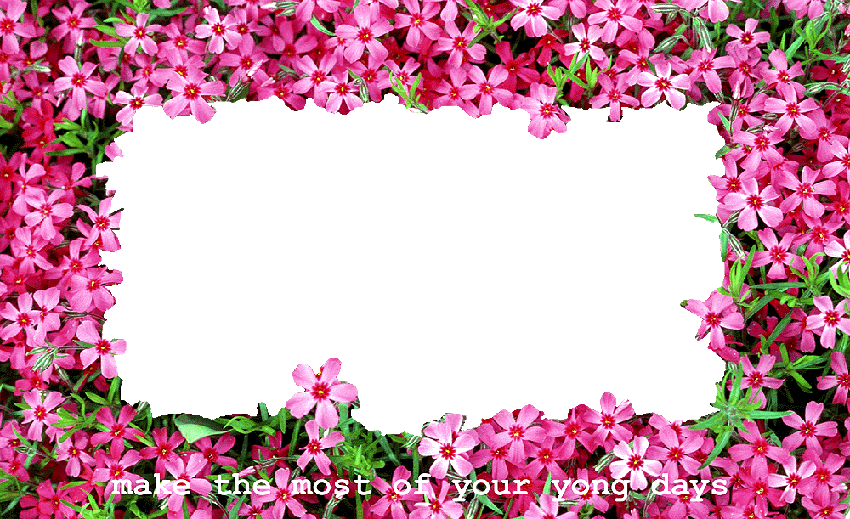 Trß ch¬i
“Ai nhanh nhất’’
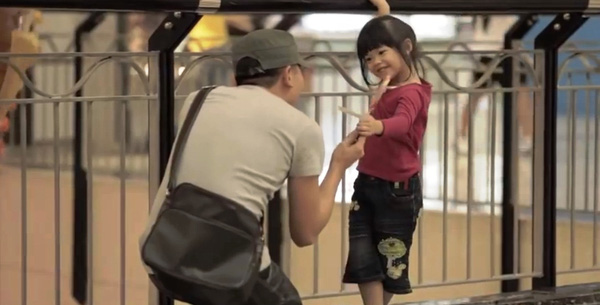 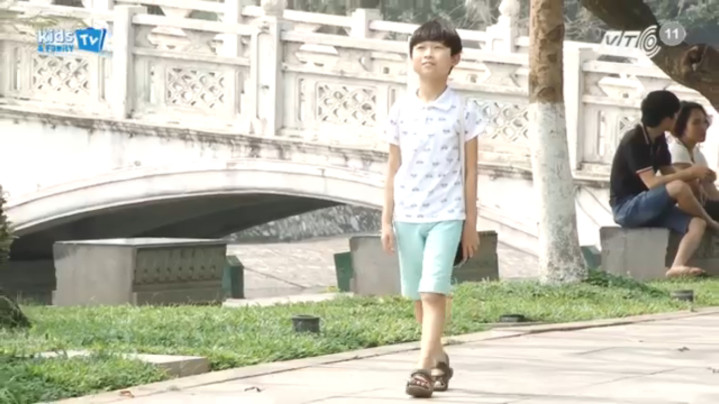 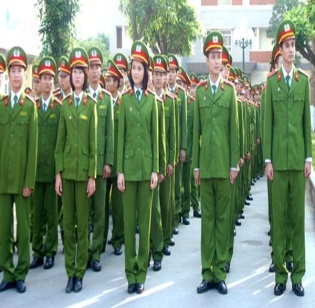 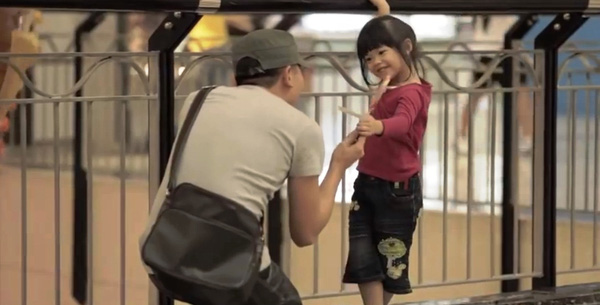 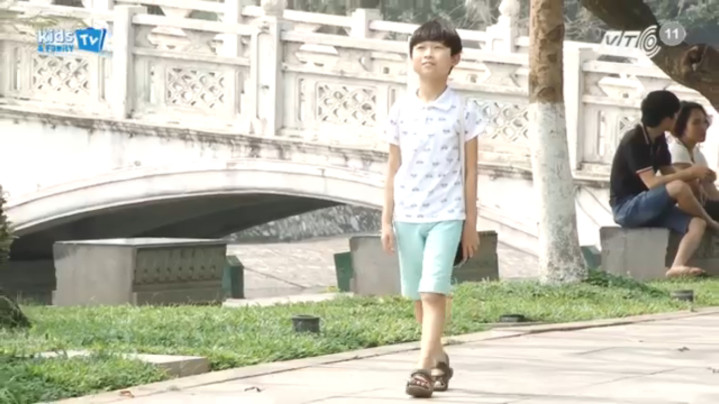 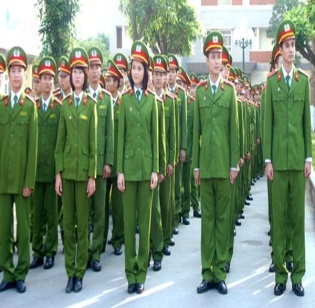 Đi một mình ngoài ường
báo người đáng tin cậy
báo người đáng tin cậy
Nhận kẹo của người lạ
Đi một mình ngoài ường
Nhận kẹo của người lạ
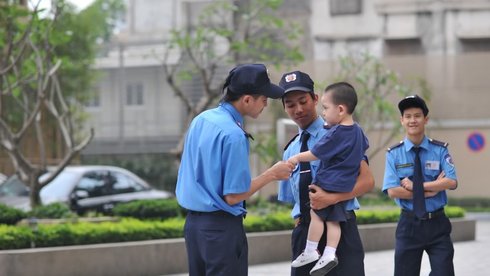 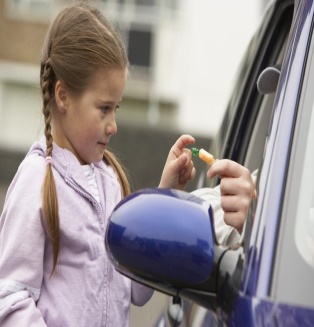 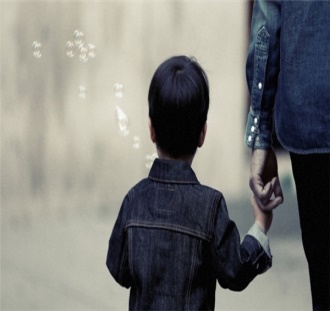 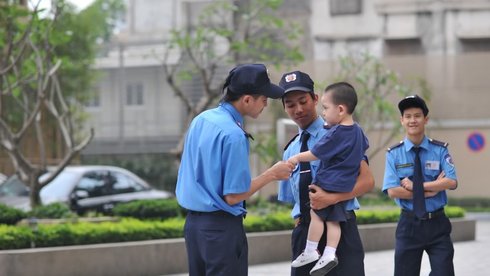 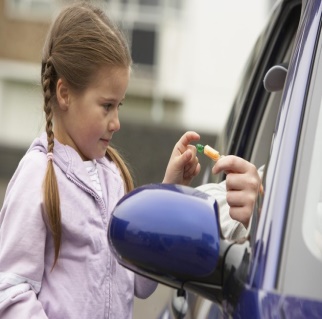 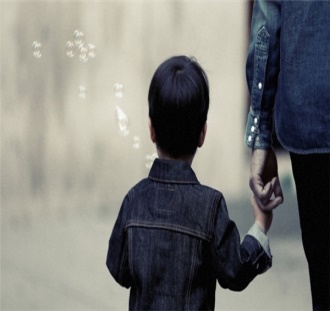 Đi theo người lạ
báo người đáng tin cậy
Nhận kẹo của người lạ
Nhận kẹo của người lạ
báo người đáng tin cậy
Đi theo người lạ
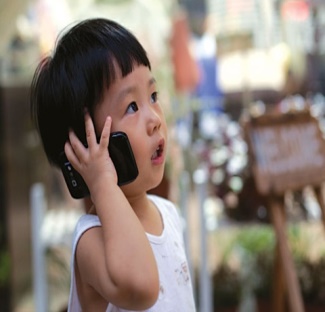 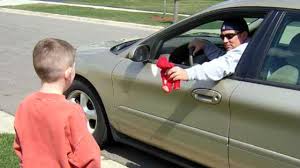 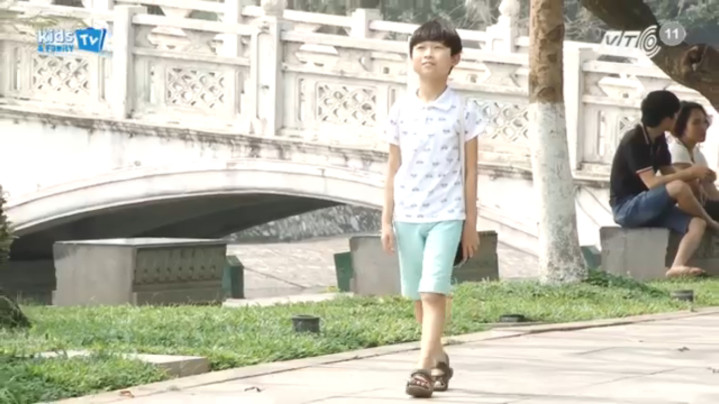 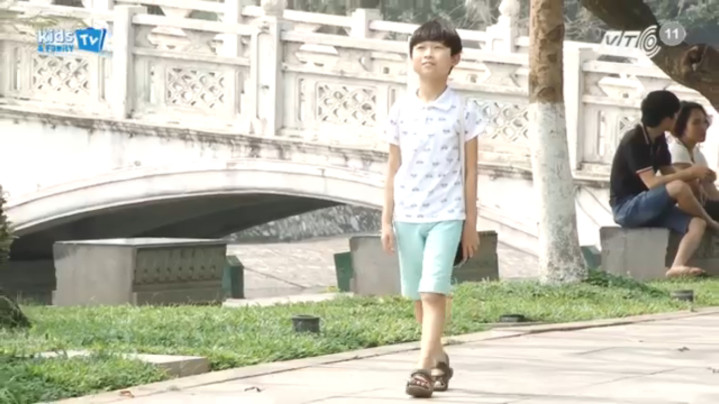 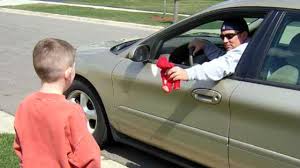 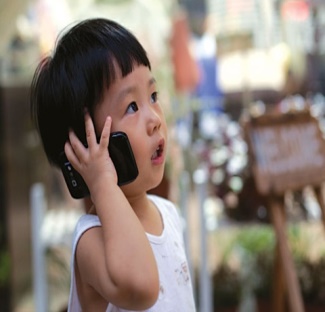 Cần nhớ số ĐT của bố mẹ
Đi một mình ngoài ường
Nhận đồ chơi của người lạ
Nhận đồ chơi của người lạ
Đi một mình ngoài ường
Cần nhớ số ĐT của bố mẹ
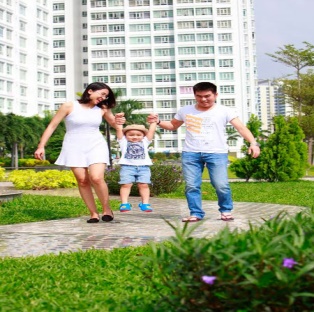 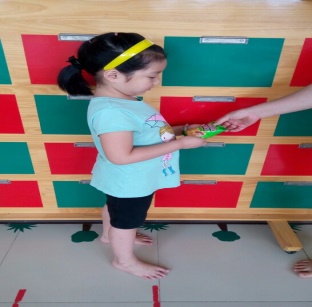 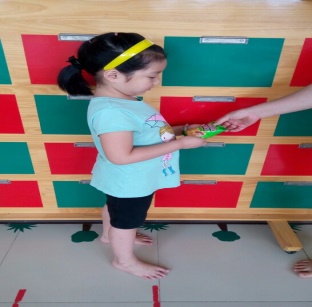 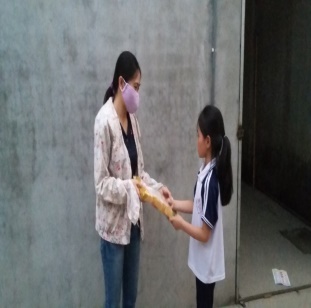 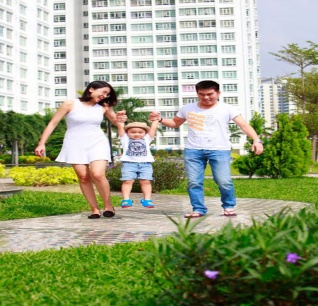 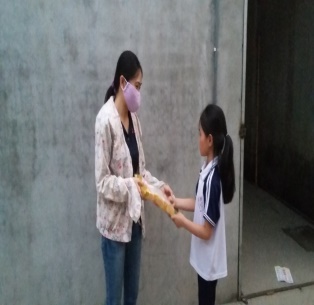 lấy đồ người khác cho
Đi cùng bố mẹ
lấy đồ người khác cho
Đi cùng bố mẹ
Nhận bánh của người lạ
Nhận bánh của người lạ